Вчитель основ християнської етики та  художньої культури
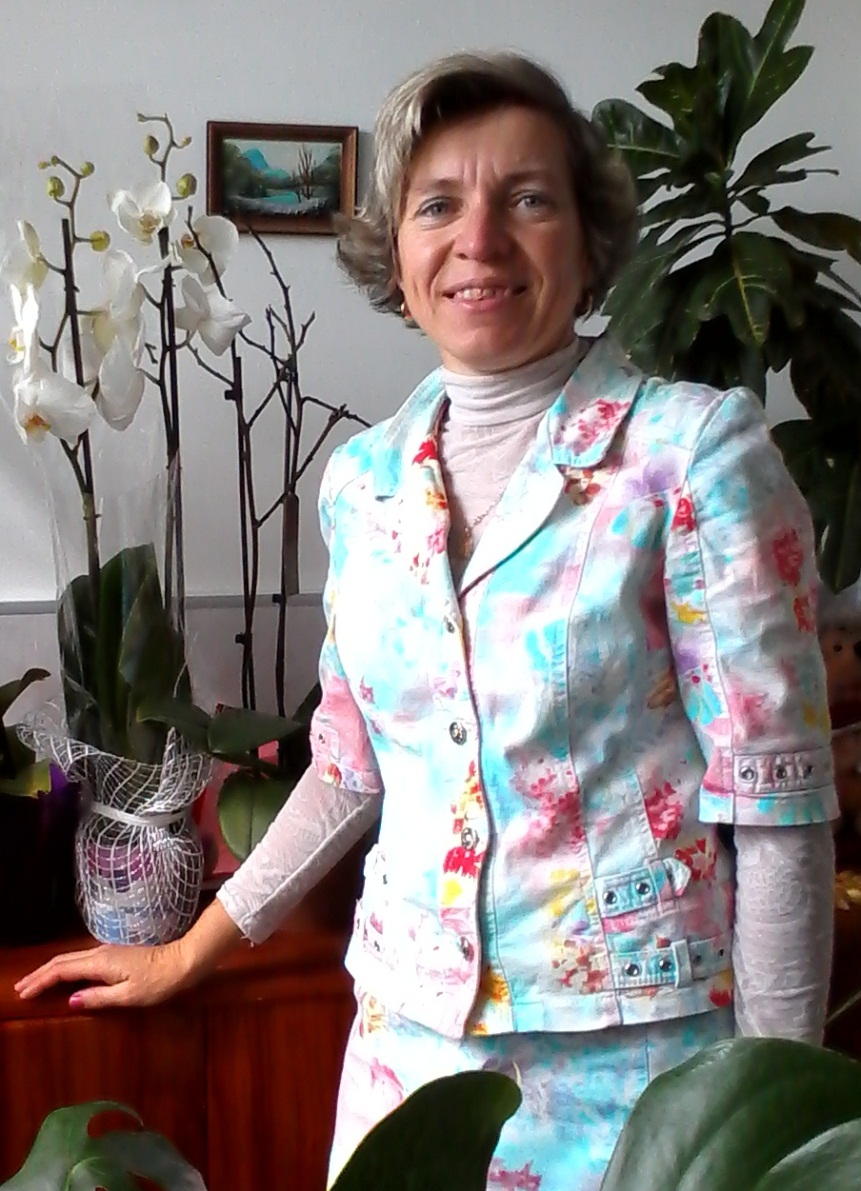 Атаманчук Лілія Богданівна.
вища категорія
стаж-22 роки
знань я навчаю, плекаю душу, виховую гідність і честь
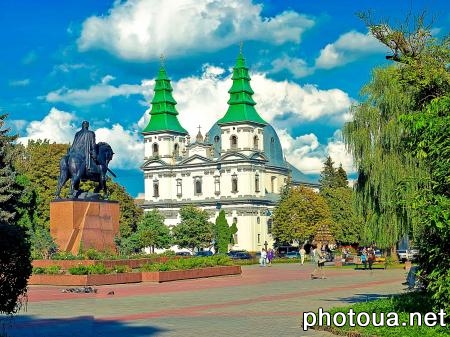 Співпраця з церквою
Ювілей парафії Покрови пресвятої богородиці150-річчя
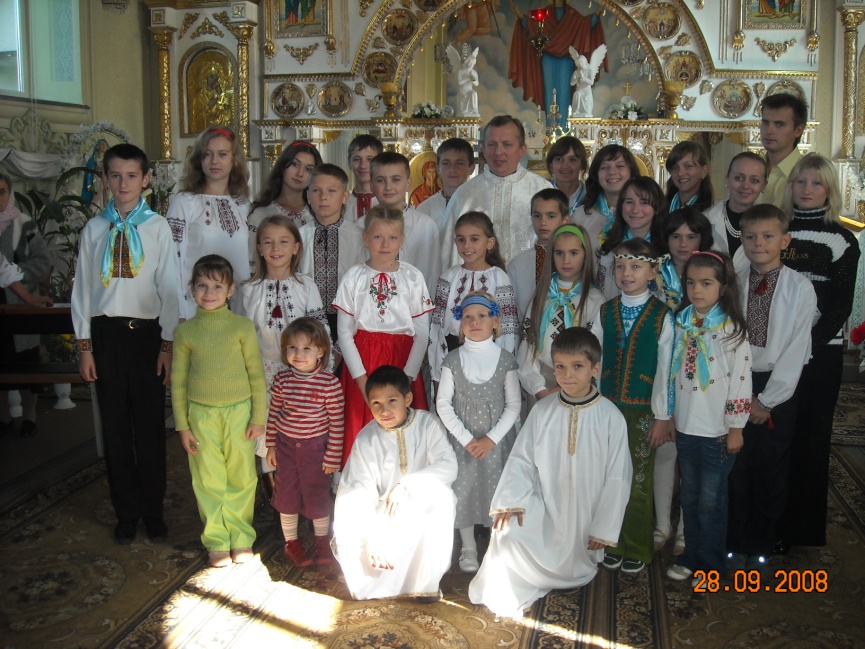 Урочисте святе причастя
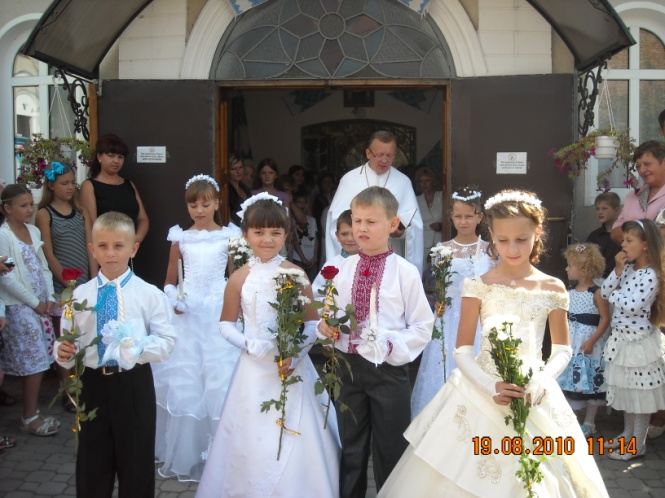 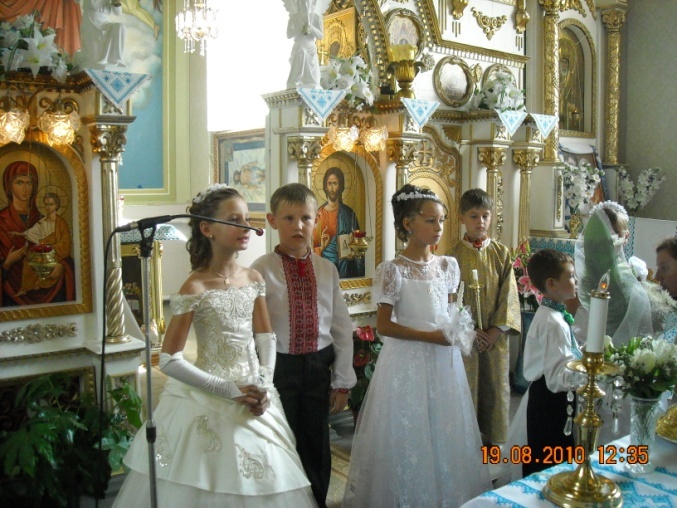 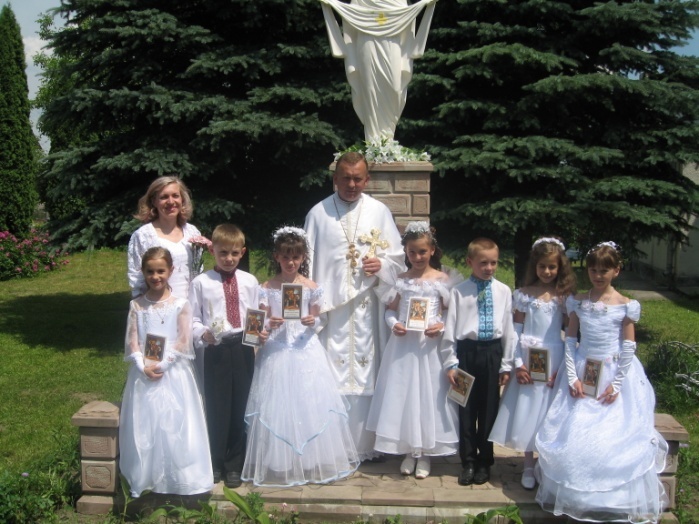 Духовними стежками рідного краю
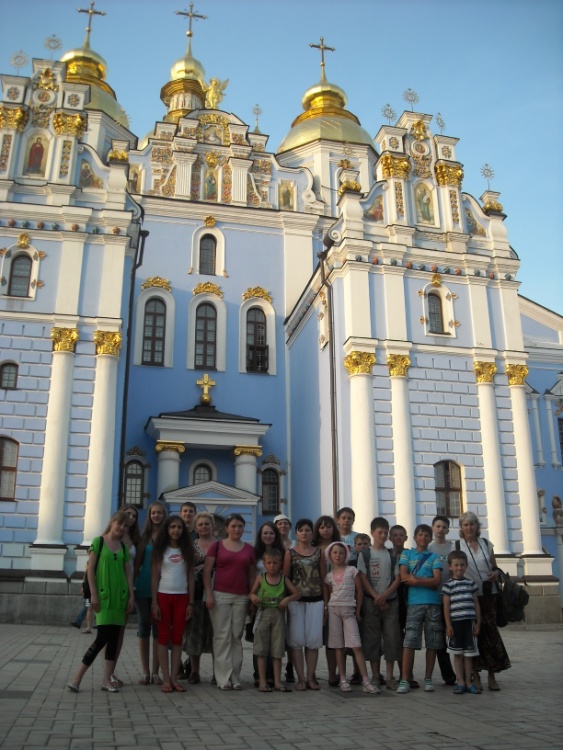 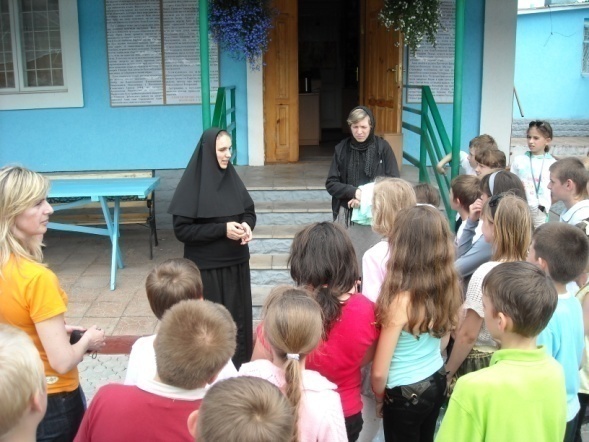 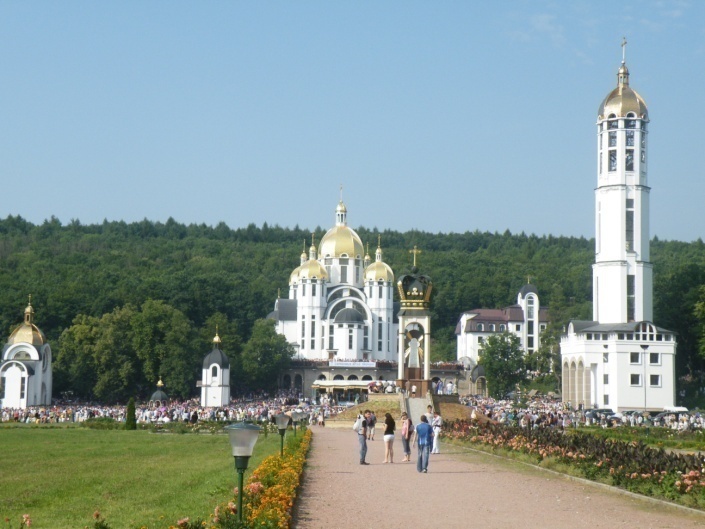 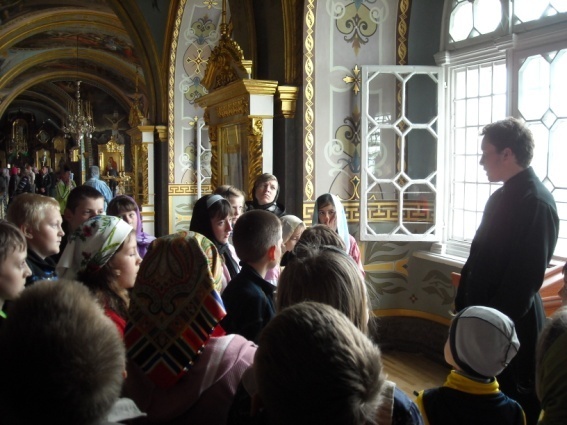 Проща випускників школи  у Зарваницю
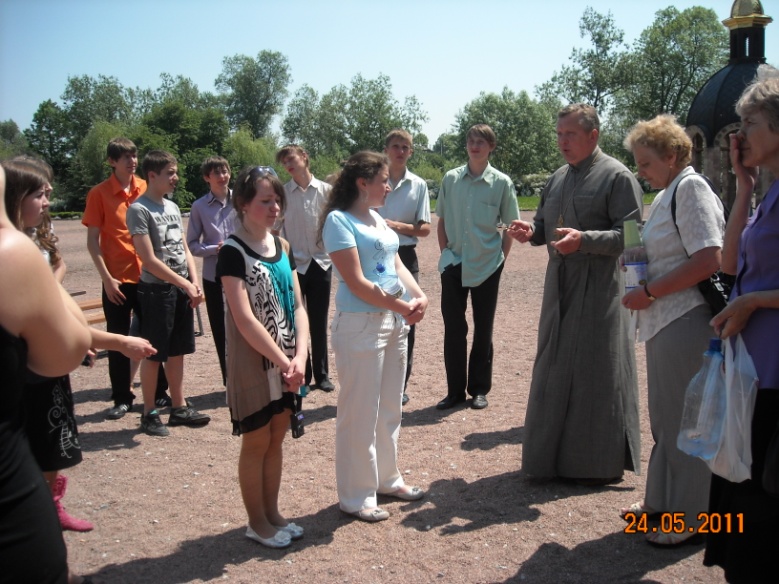 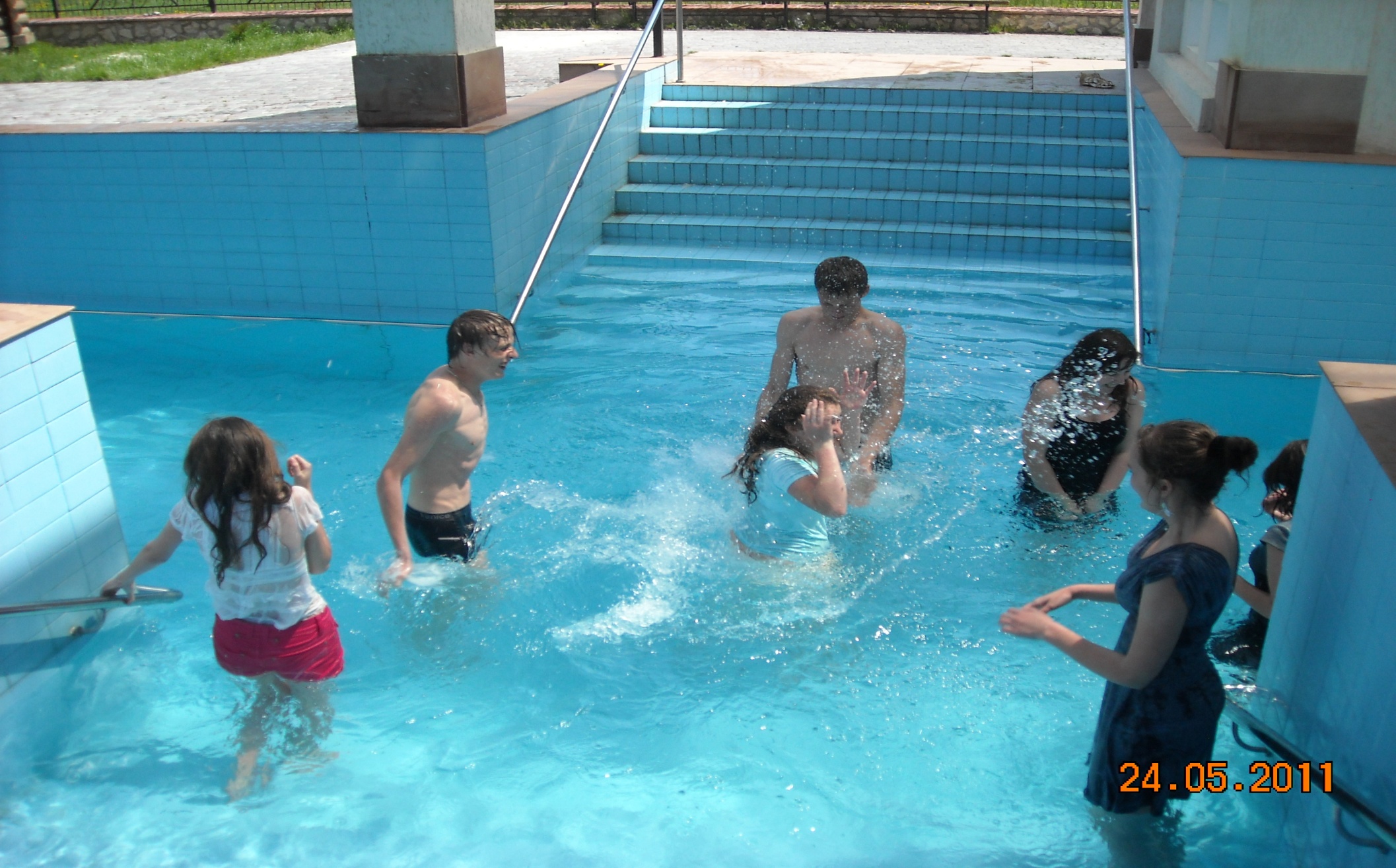 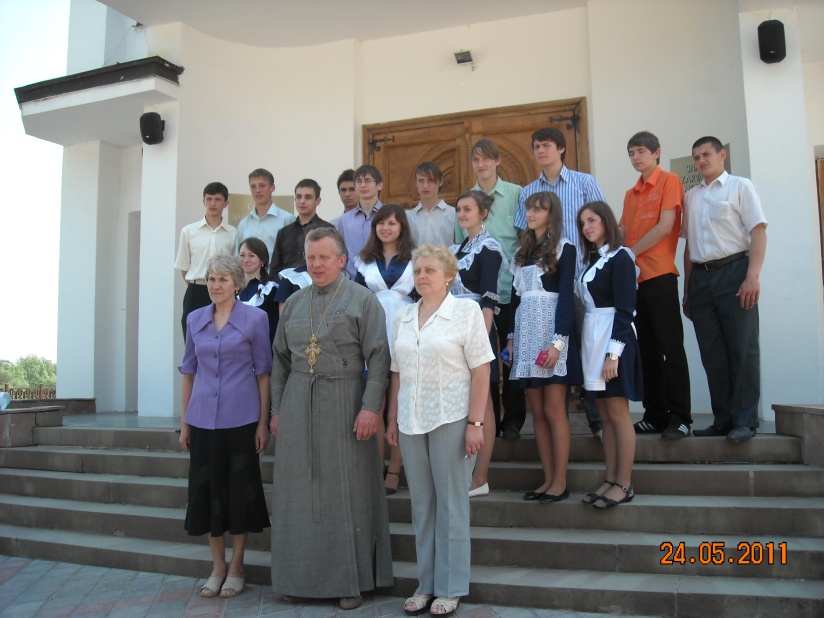 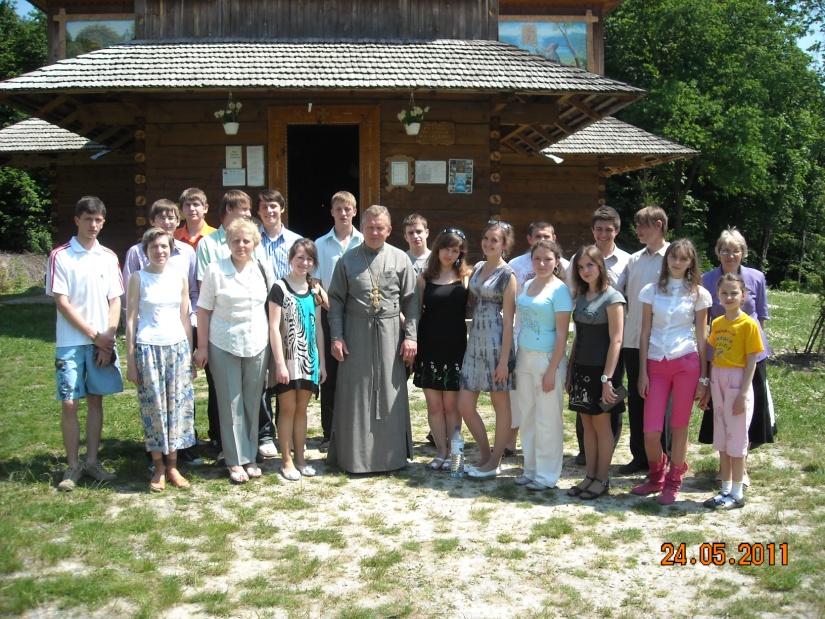 Конференція присвячена 120-річчюз дня народження Й.Сліпого
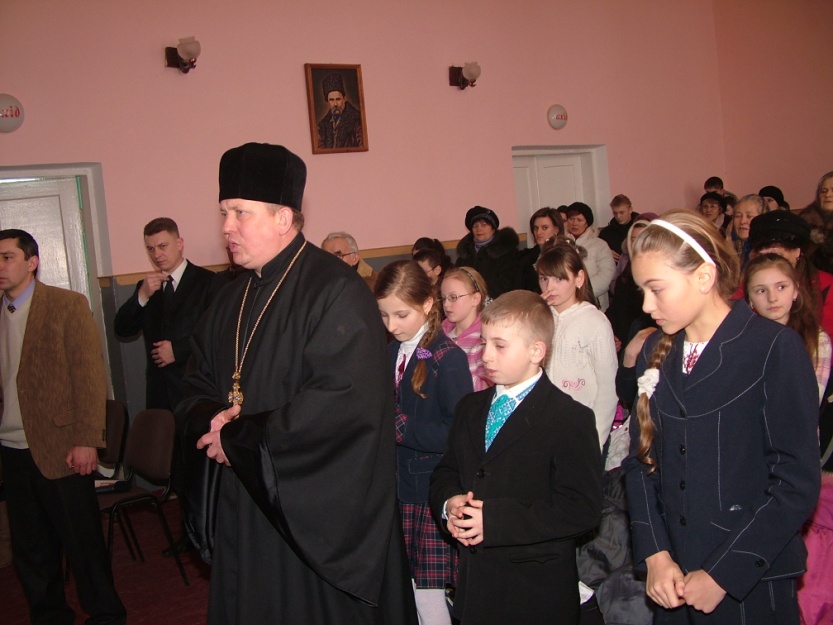 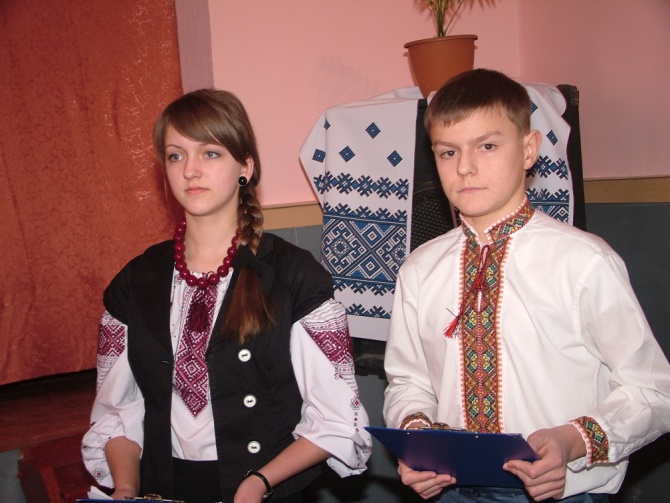 Хресна  дорога
“Тернистий шлях Ісуса Христа”
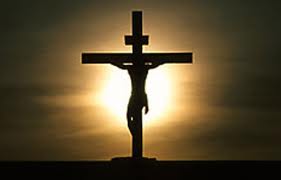 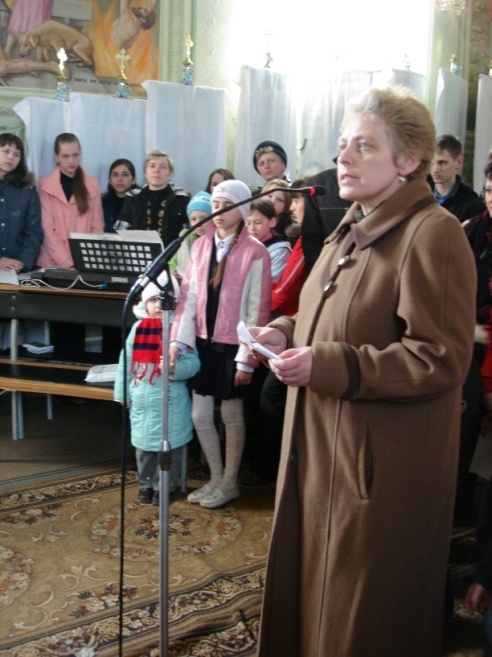 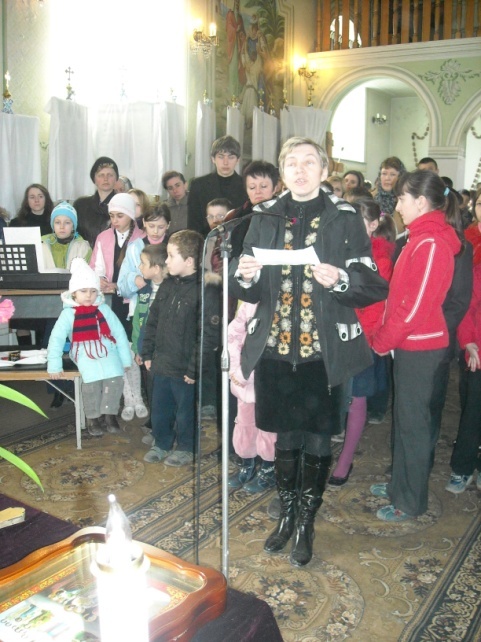 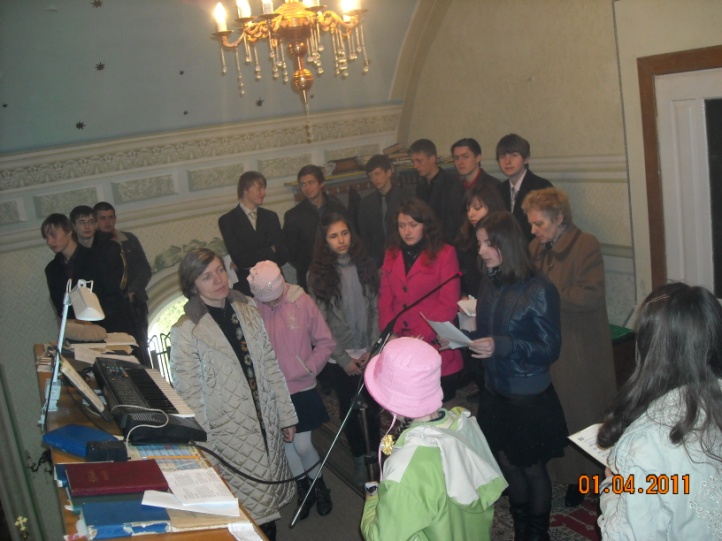 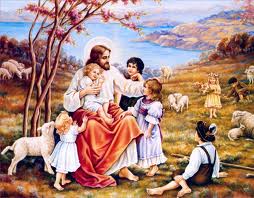 Позакласна виховна робота
Снопик духовних порад
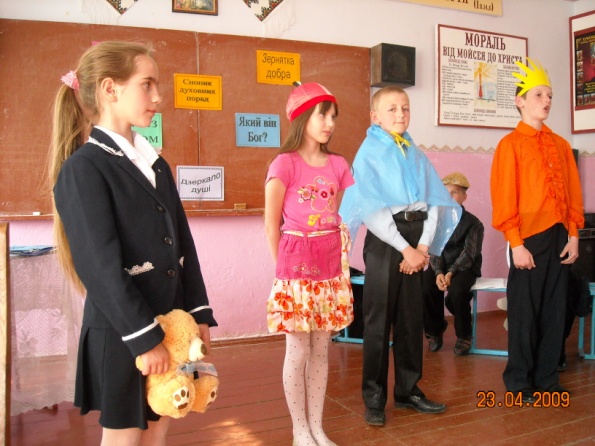 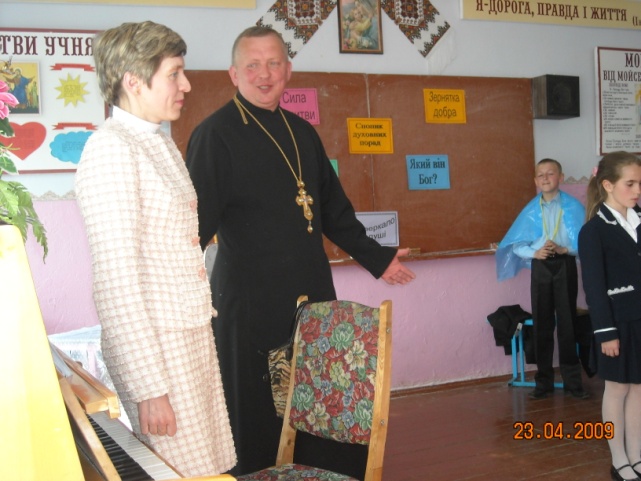 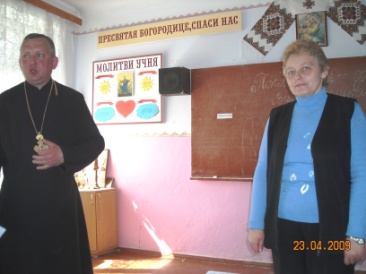 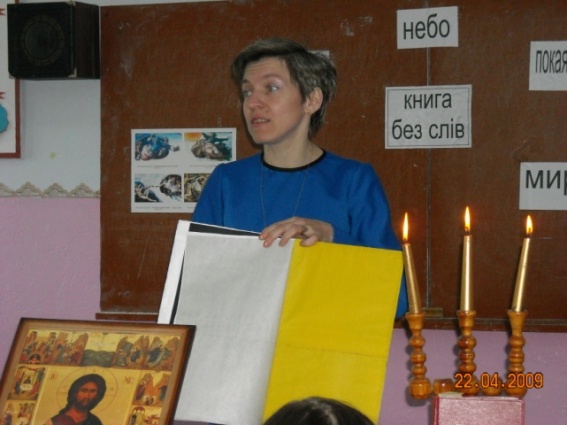 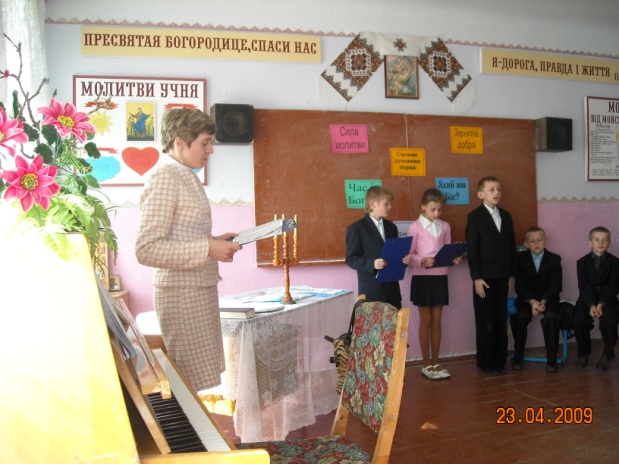 Вертепне дійство“Зійшла зоря над Вифлеємом”
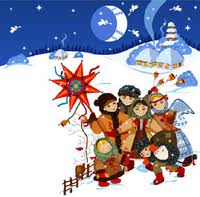 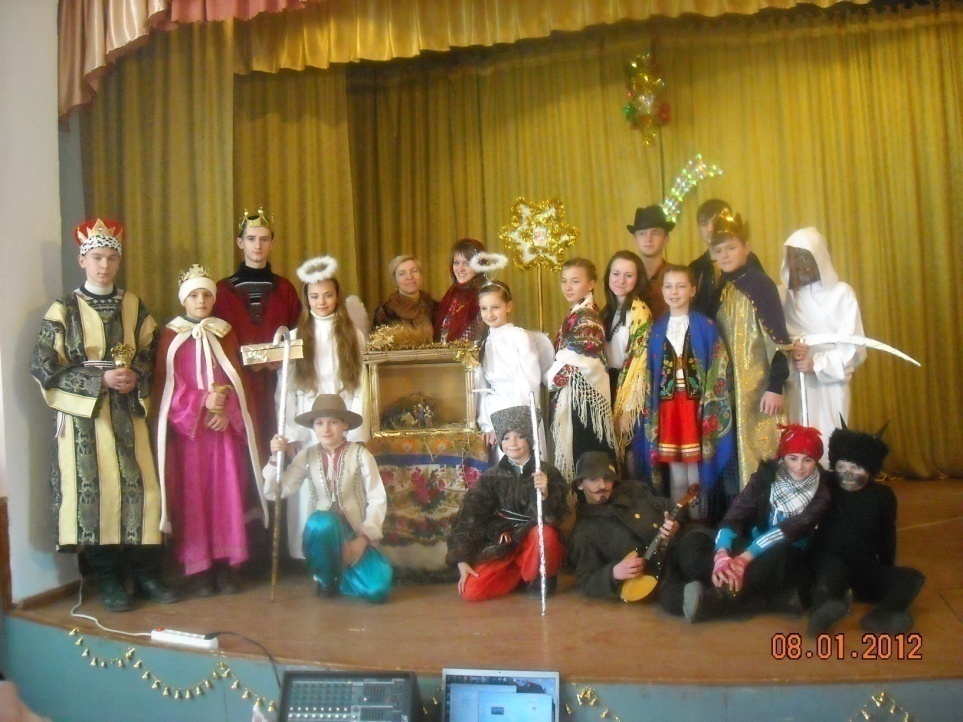 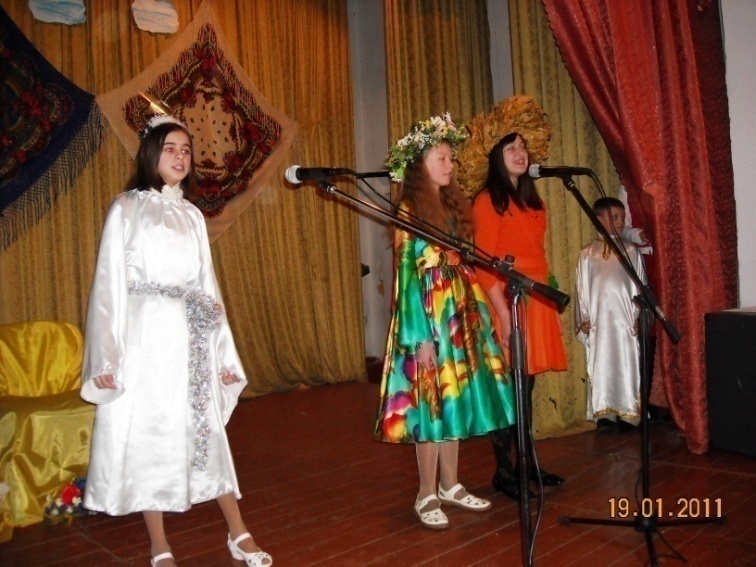 Іду з дитинства до Тараса
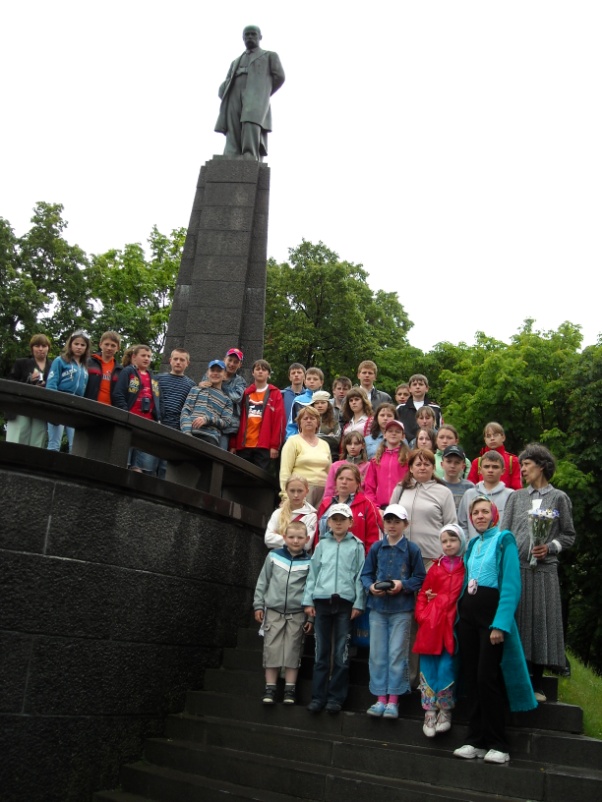 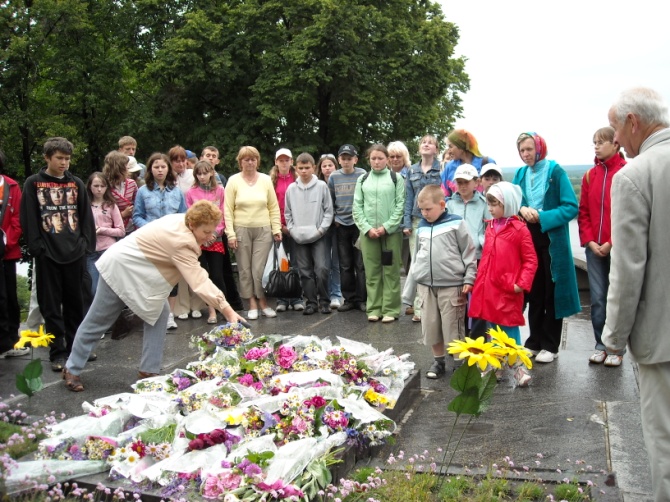 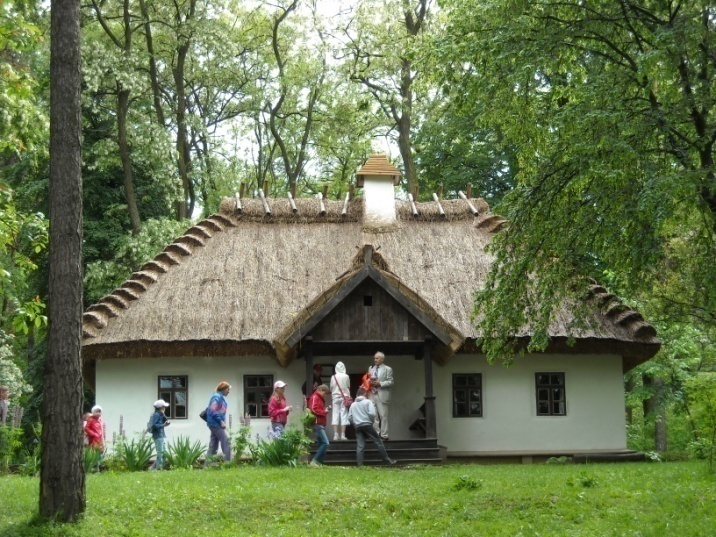 Великодні забави
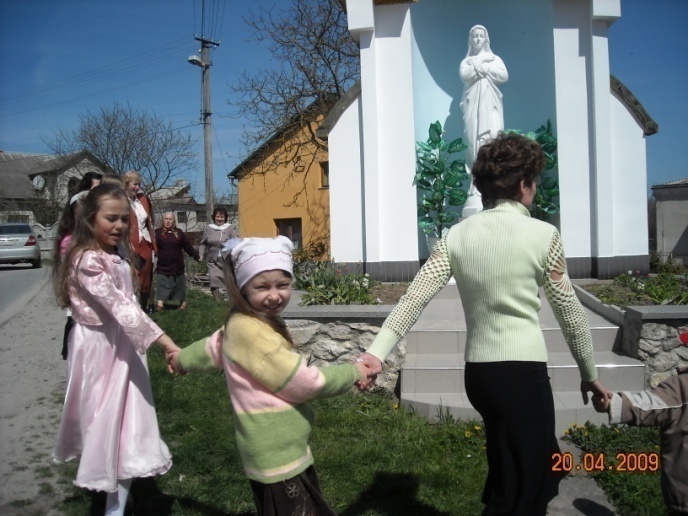 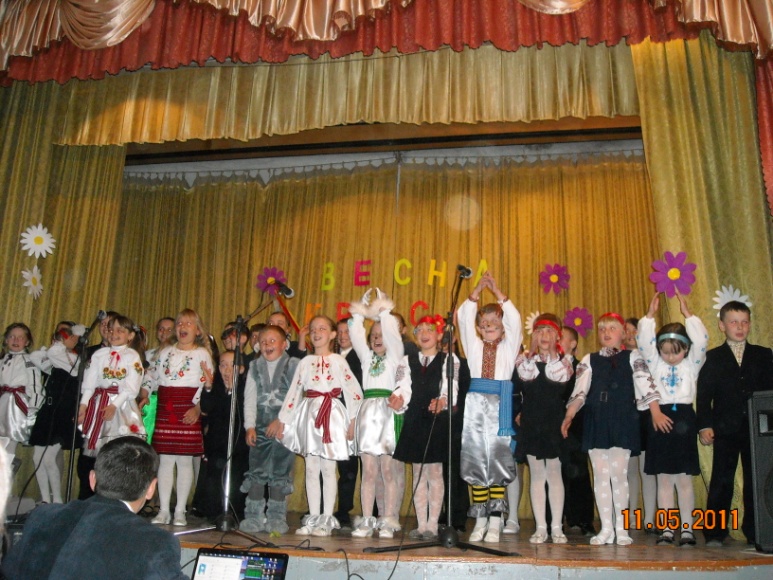 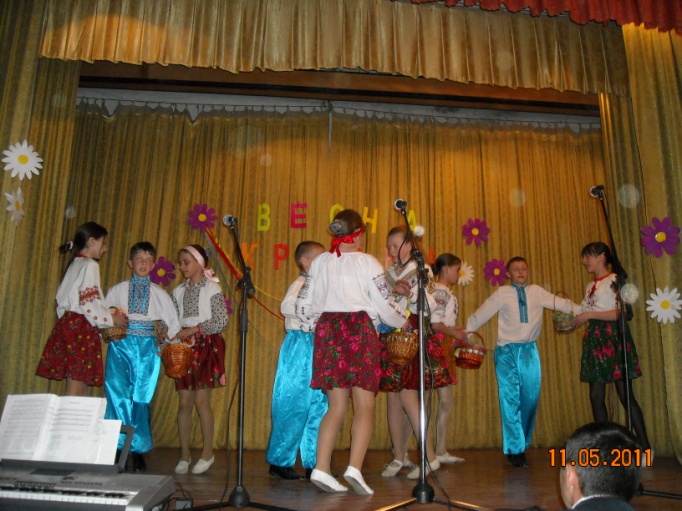 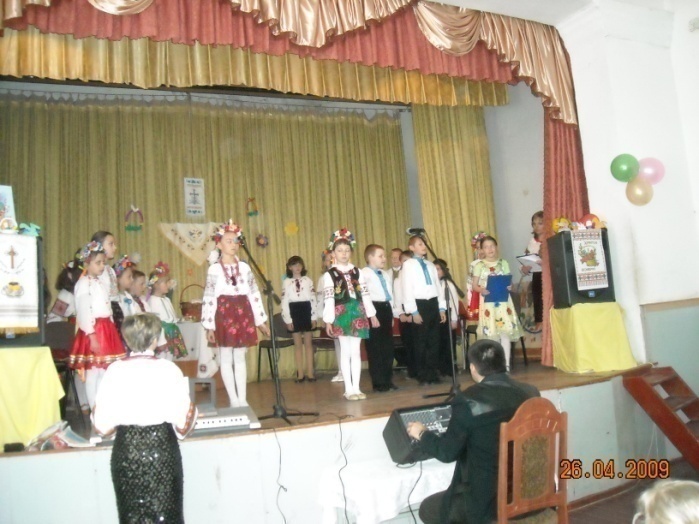 Маю я три матері та всі три хороші
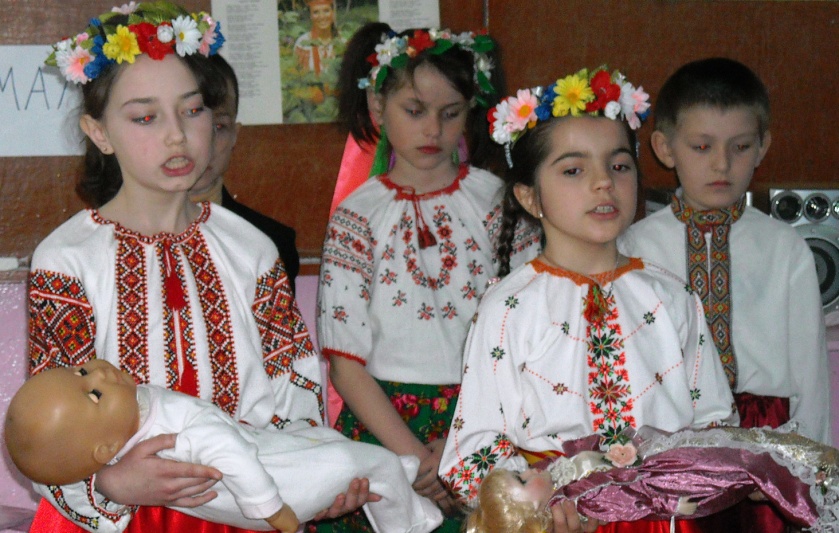 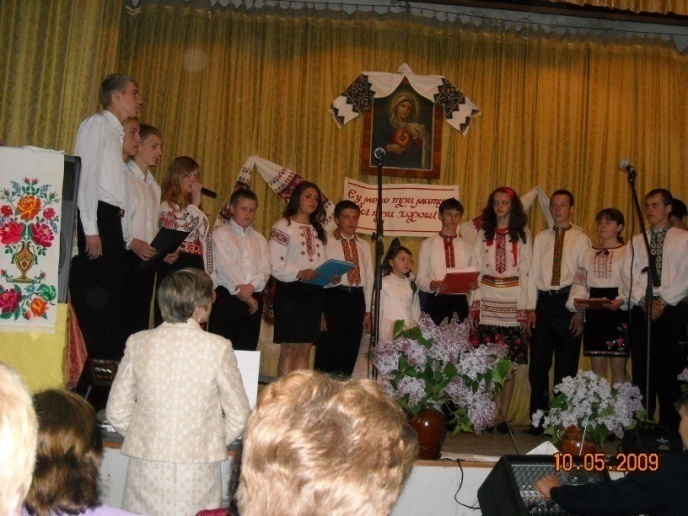 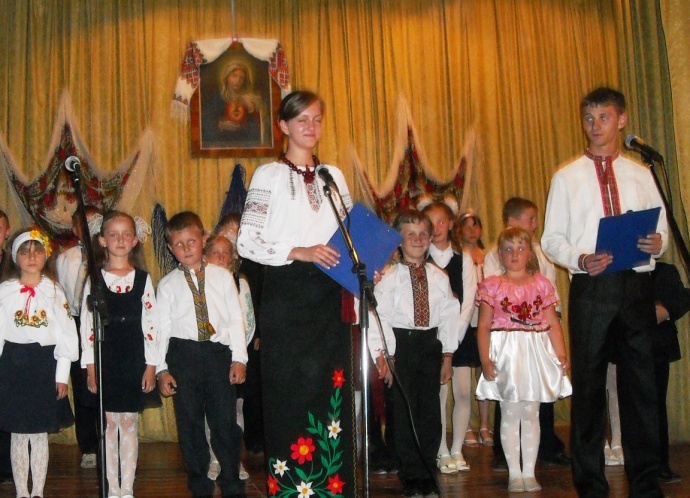 Святковий концерт “Молюсь за тебе, Україно”
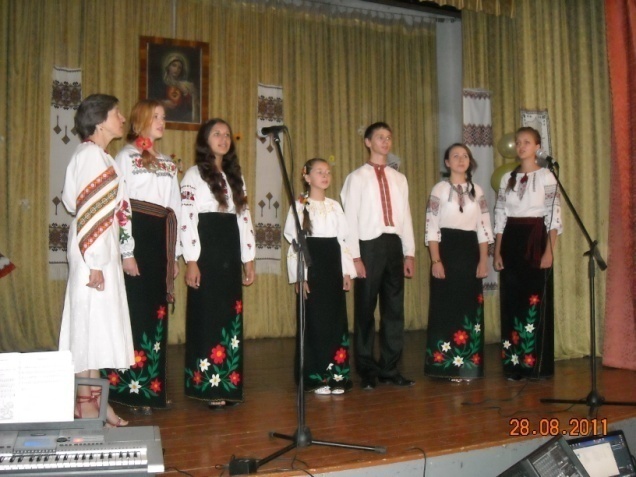 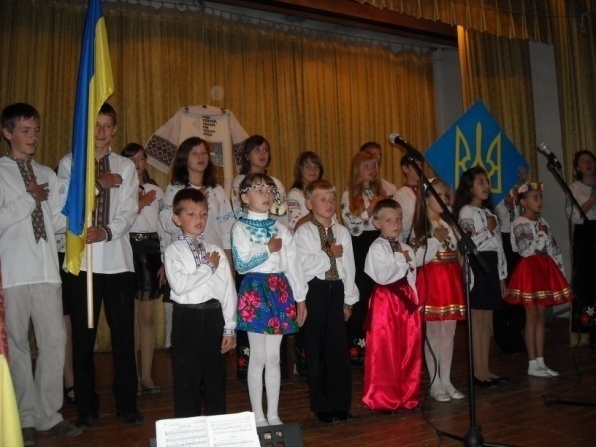 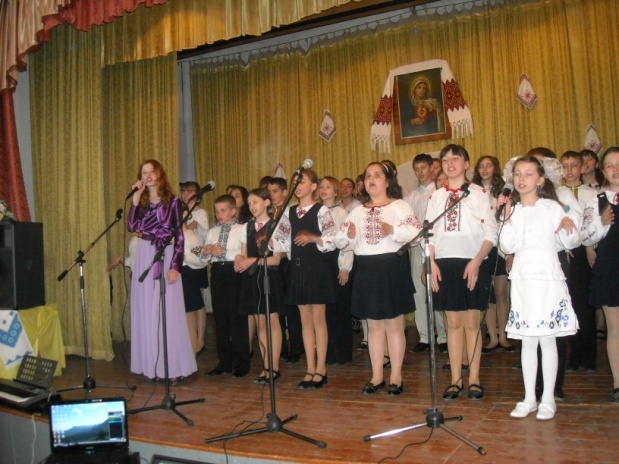 Під Твій покров святий
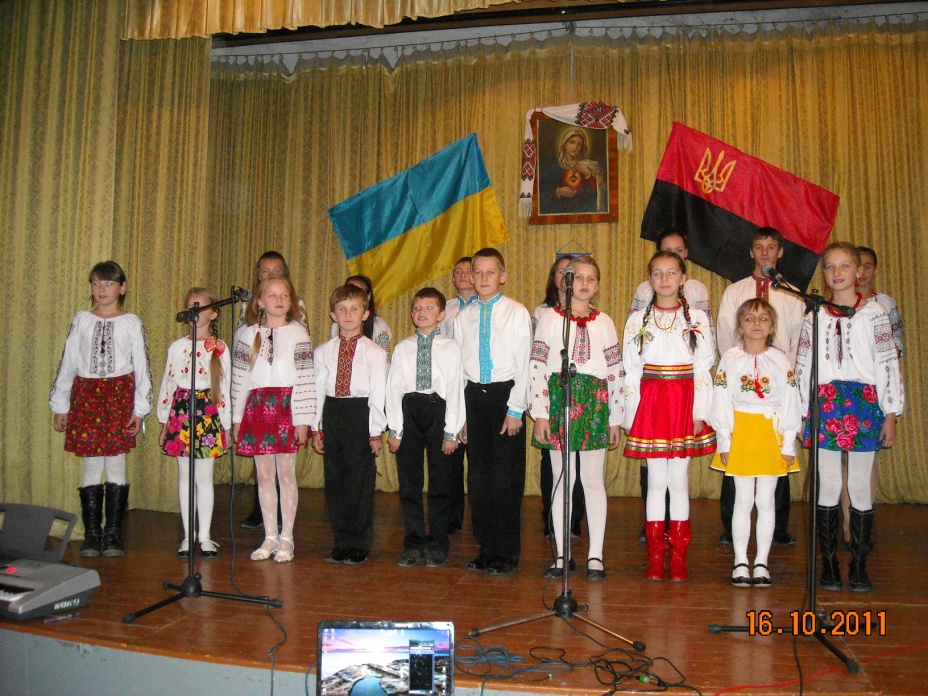 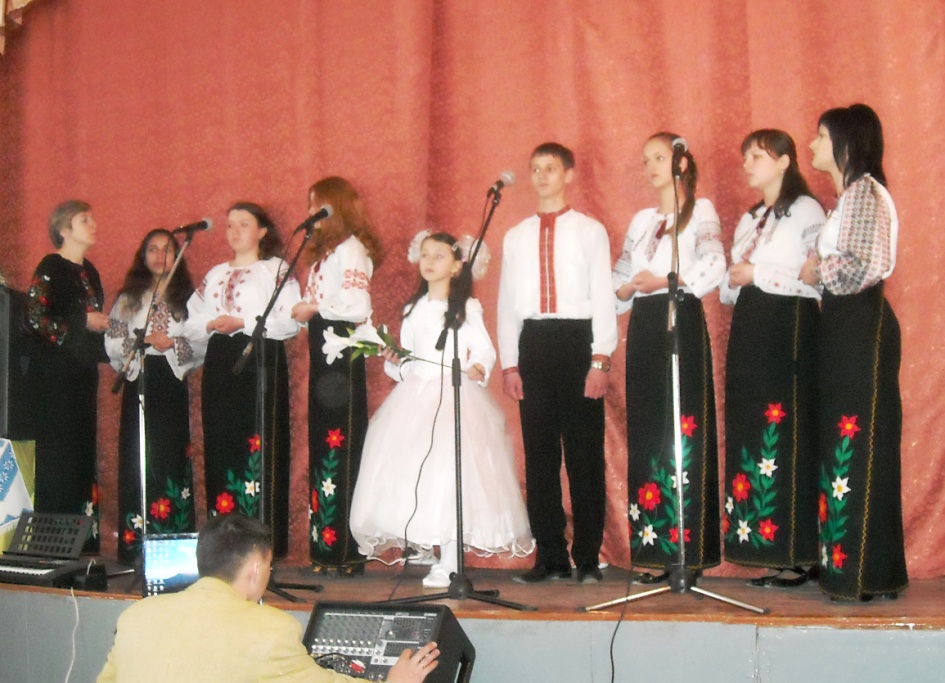 Театралізоване дійство“чудесна ніч на миколая”
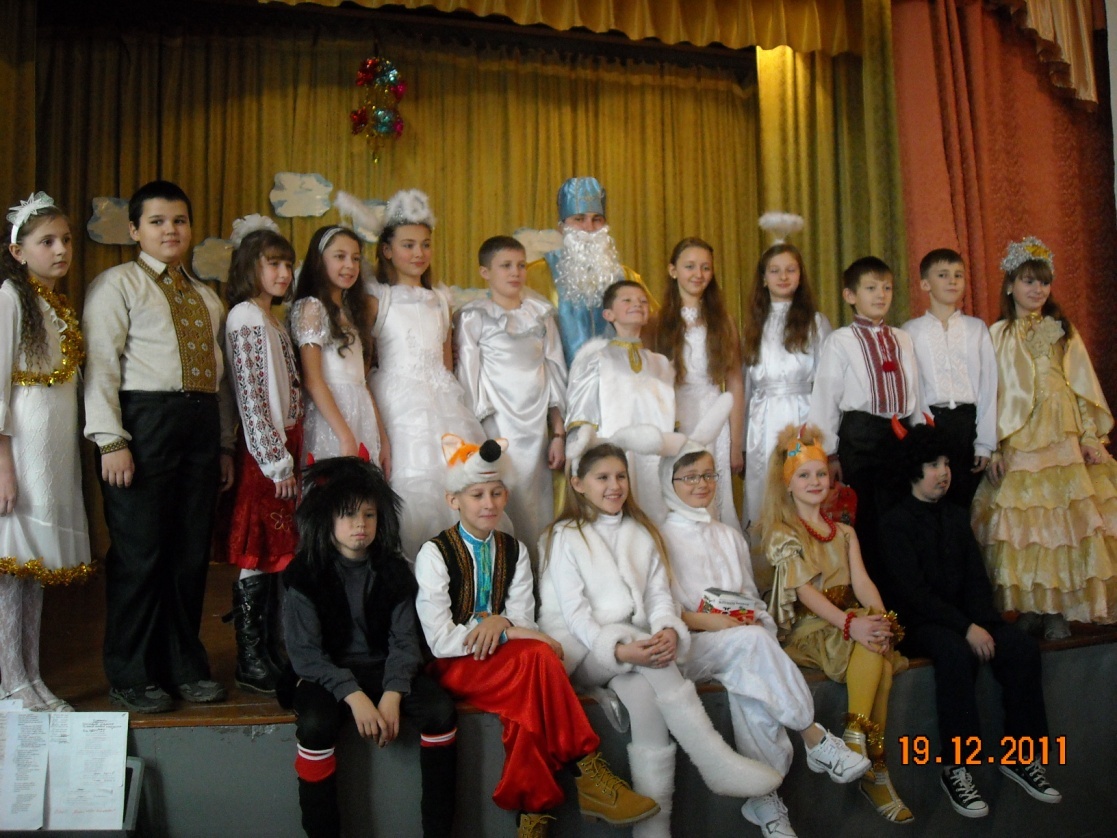 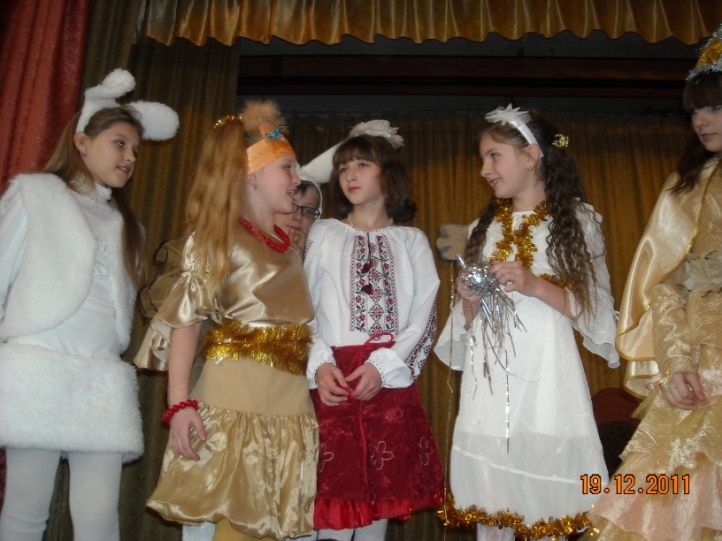 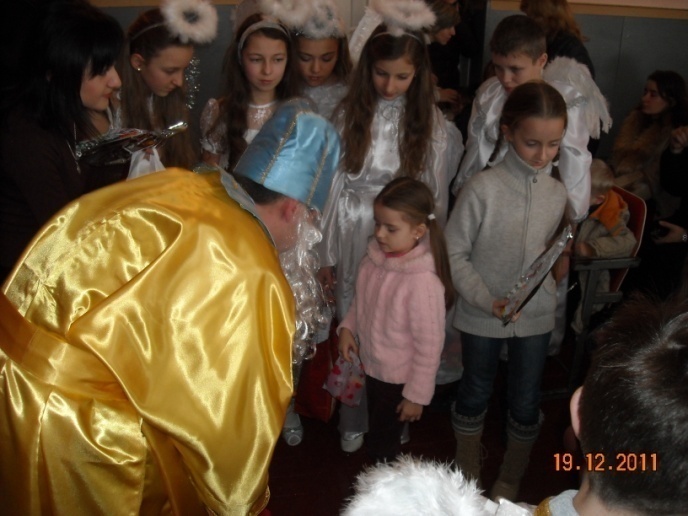 Друковані роботи
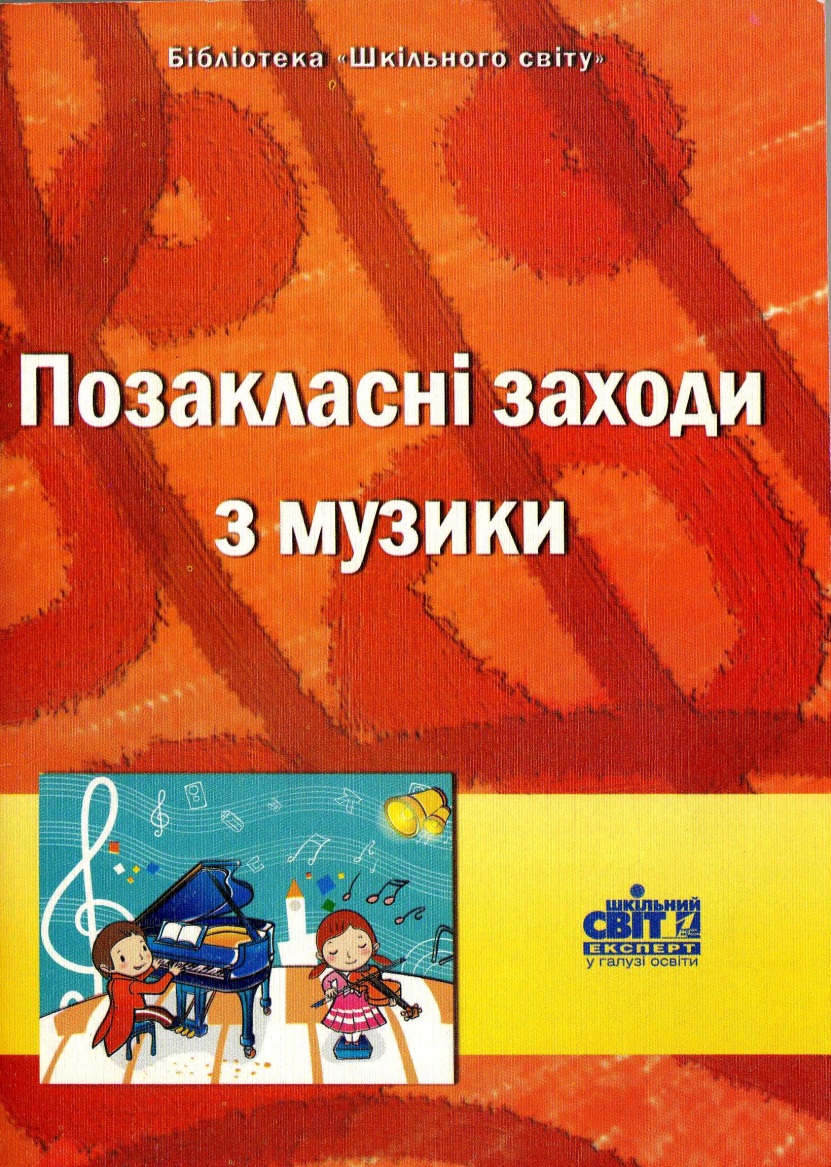 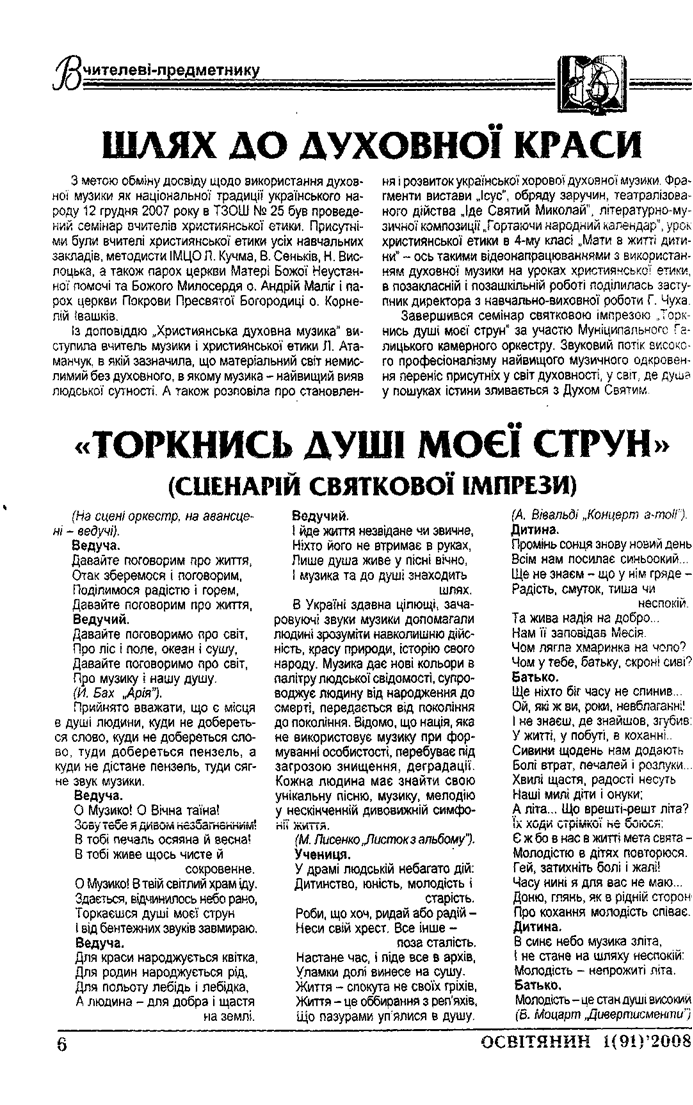 Духовна діяльність школи на шпальтах газет
“божий сіяч”  №5 травень 2011р
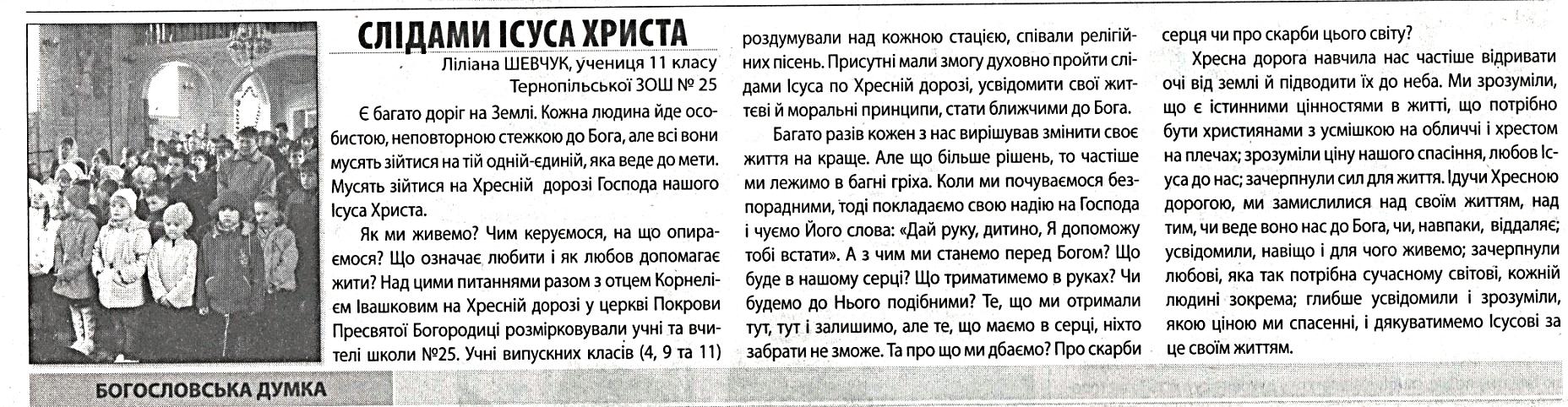 “Нова тернопільська” від 11-17.01.2012
“НОВА ТЕРНОПІЛЬСЬКА”від 22-28.02.2012
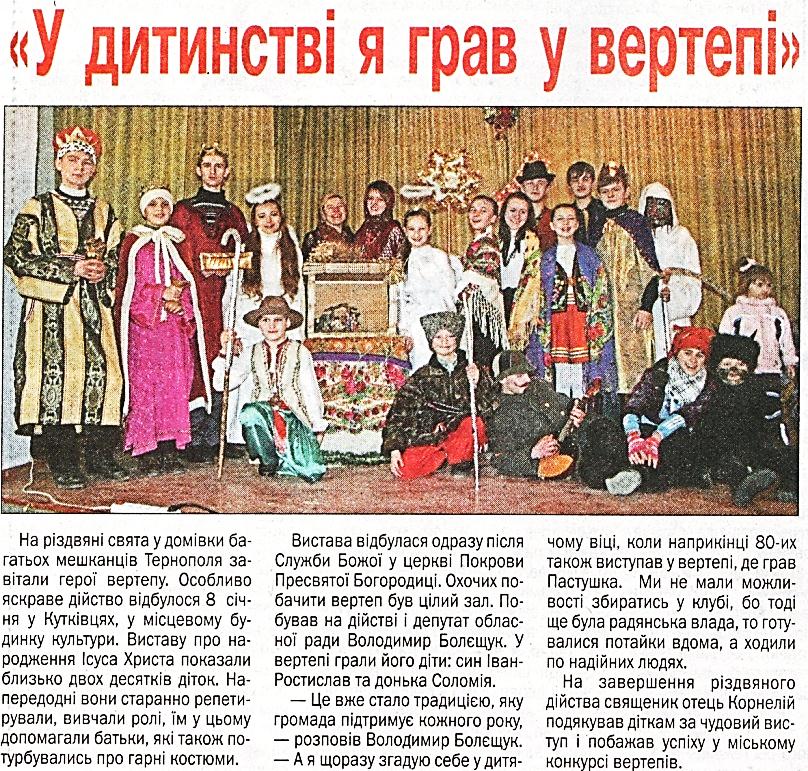